Cecilia Gonzaga e Barbara di Brandeburgo,talento e diplomazia alla corte di Mantova
A cura di Federica Pradella
Camera Picta, parete nord La Corte
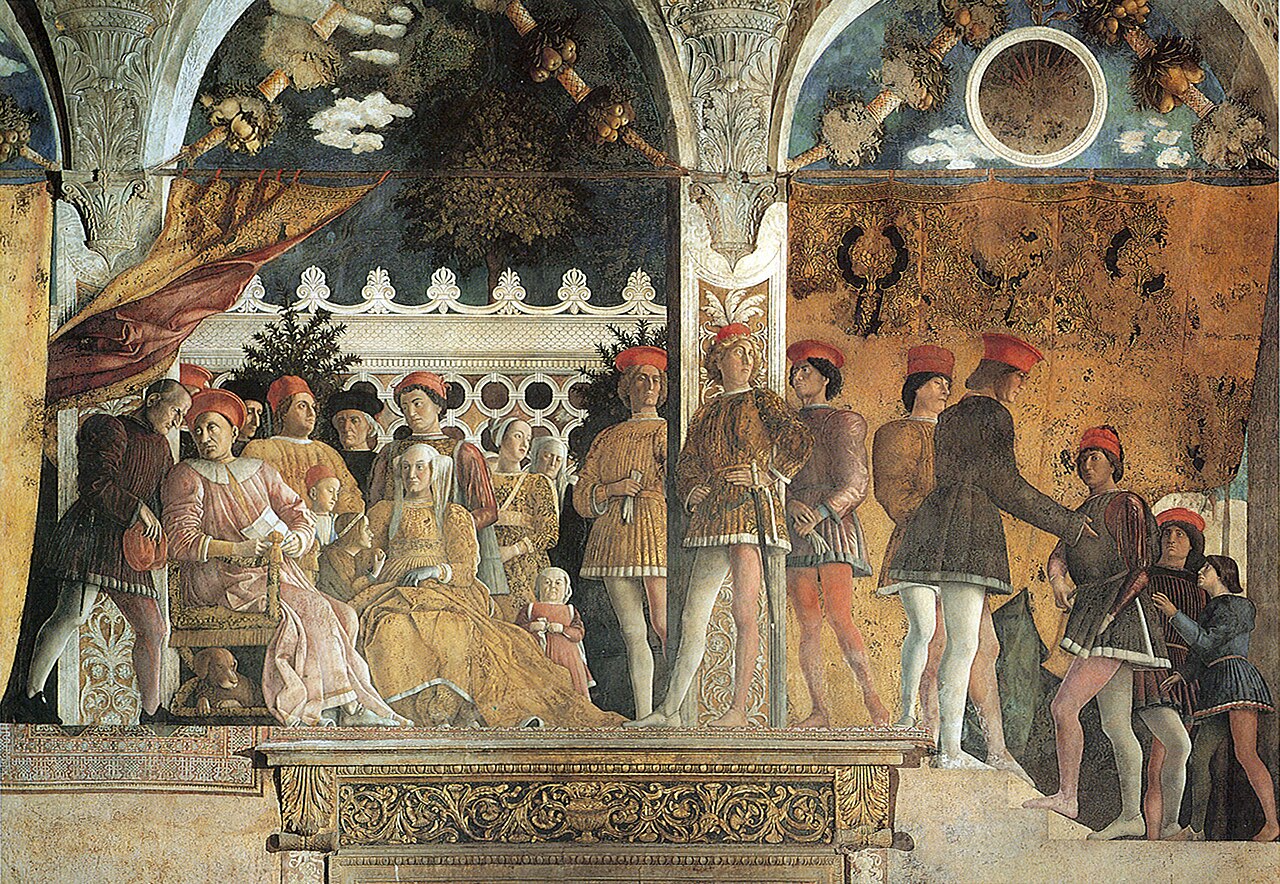 Barbara Hohenzollern (1422-1481)
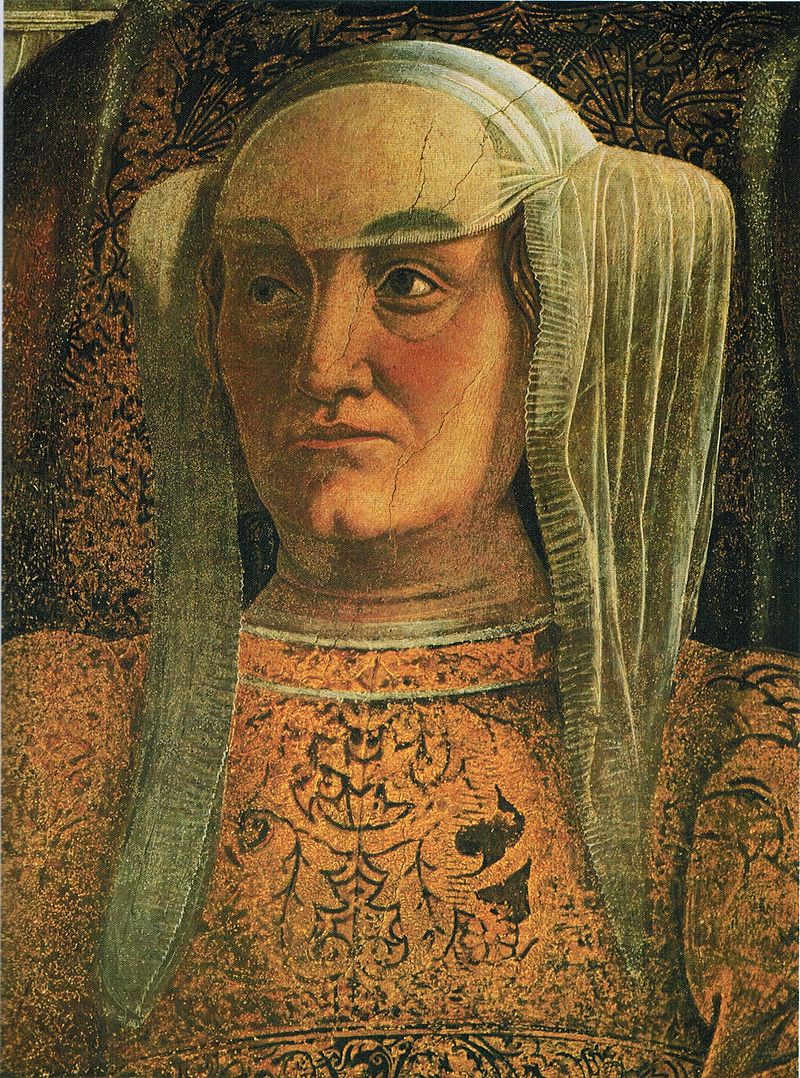 Barbara e Ludovico
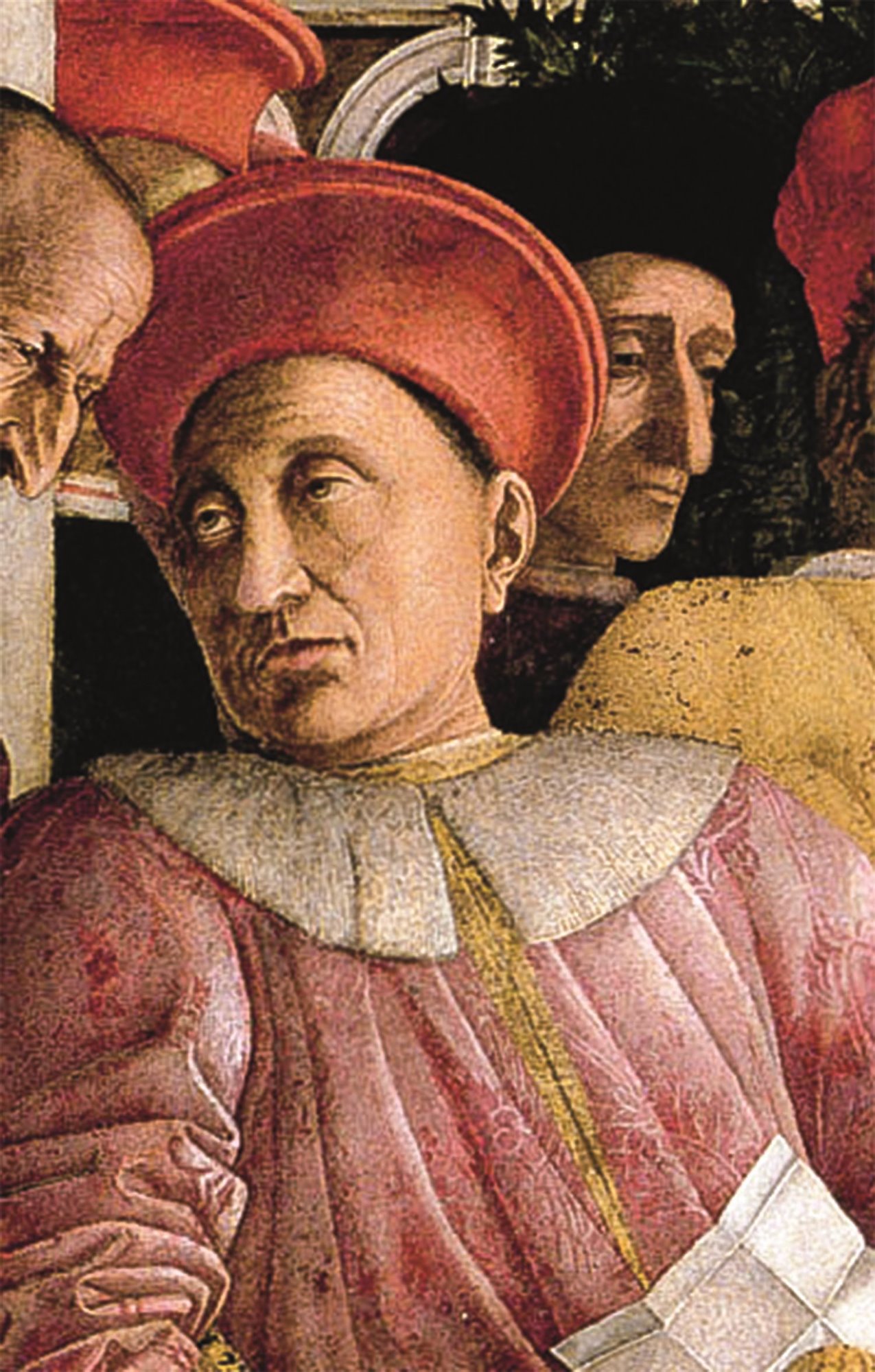 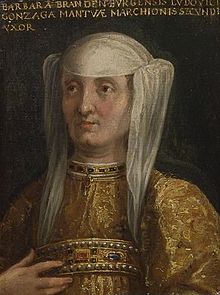 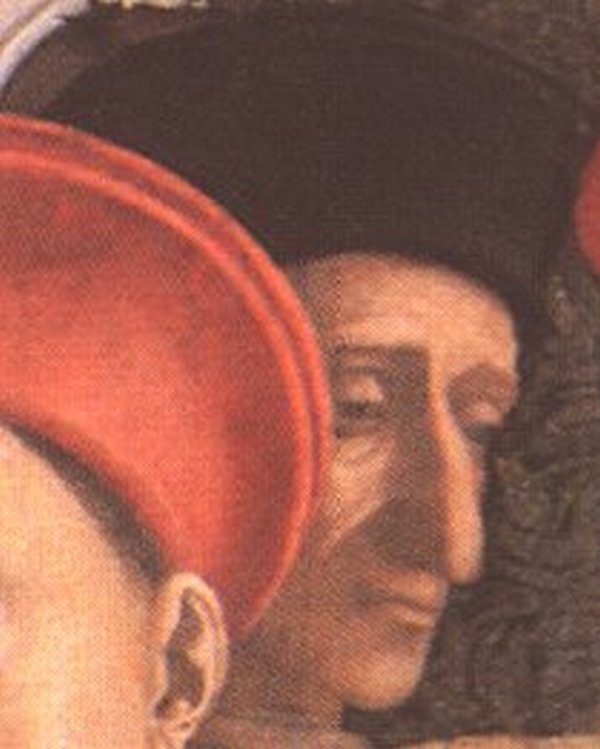 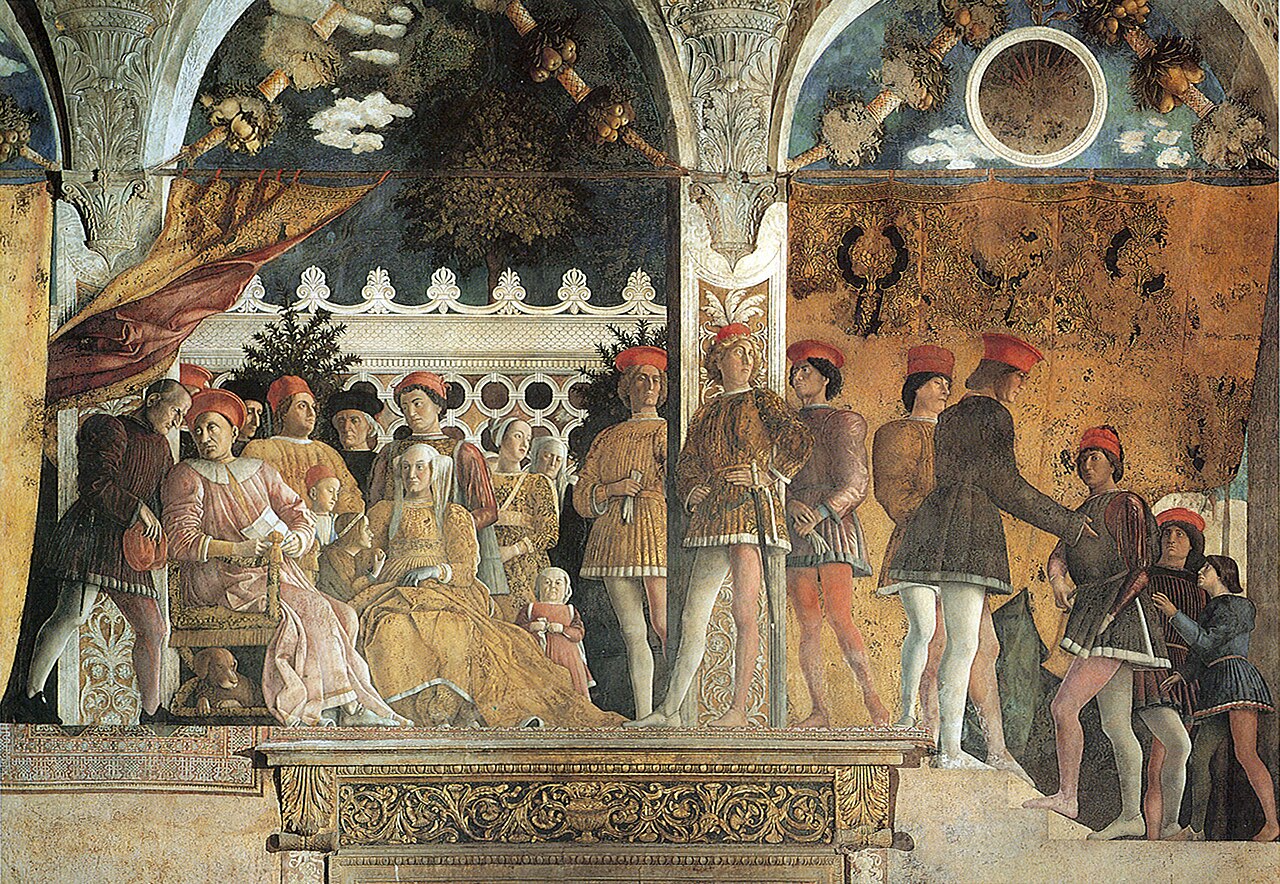 Pio II e la Dieta di Mantova, Pinturicchio, 1502, Libreria Piccolomini, Duomo di Siena
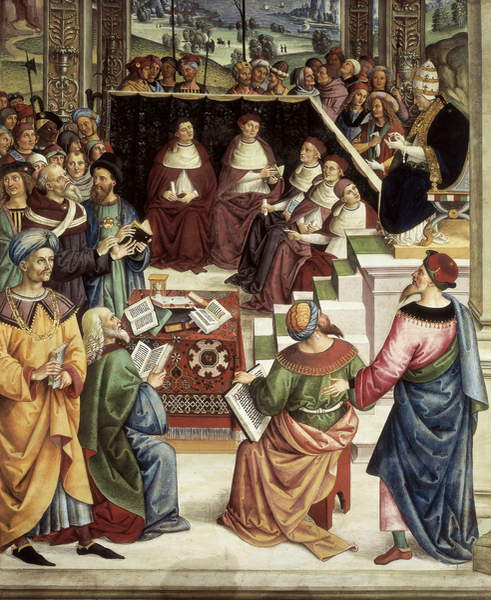 Camera Picta, parete ovest
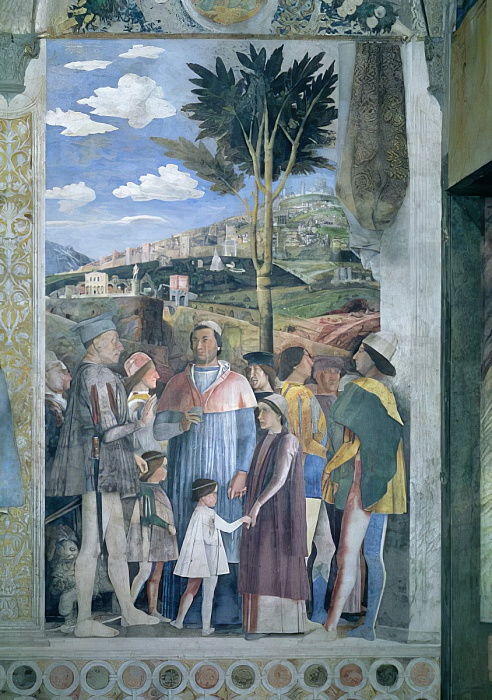 Francesco Sforza e Bianca Maria Visconti
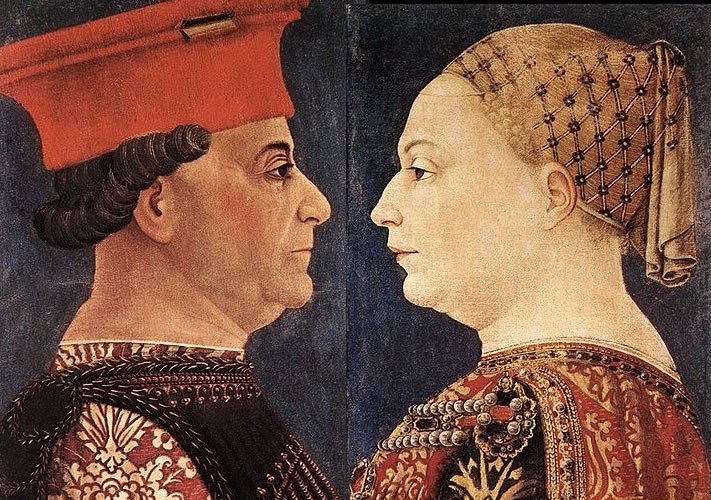 Galeazzo Maria Sforza (1444-1476)
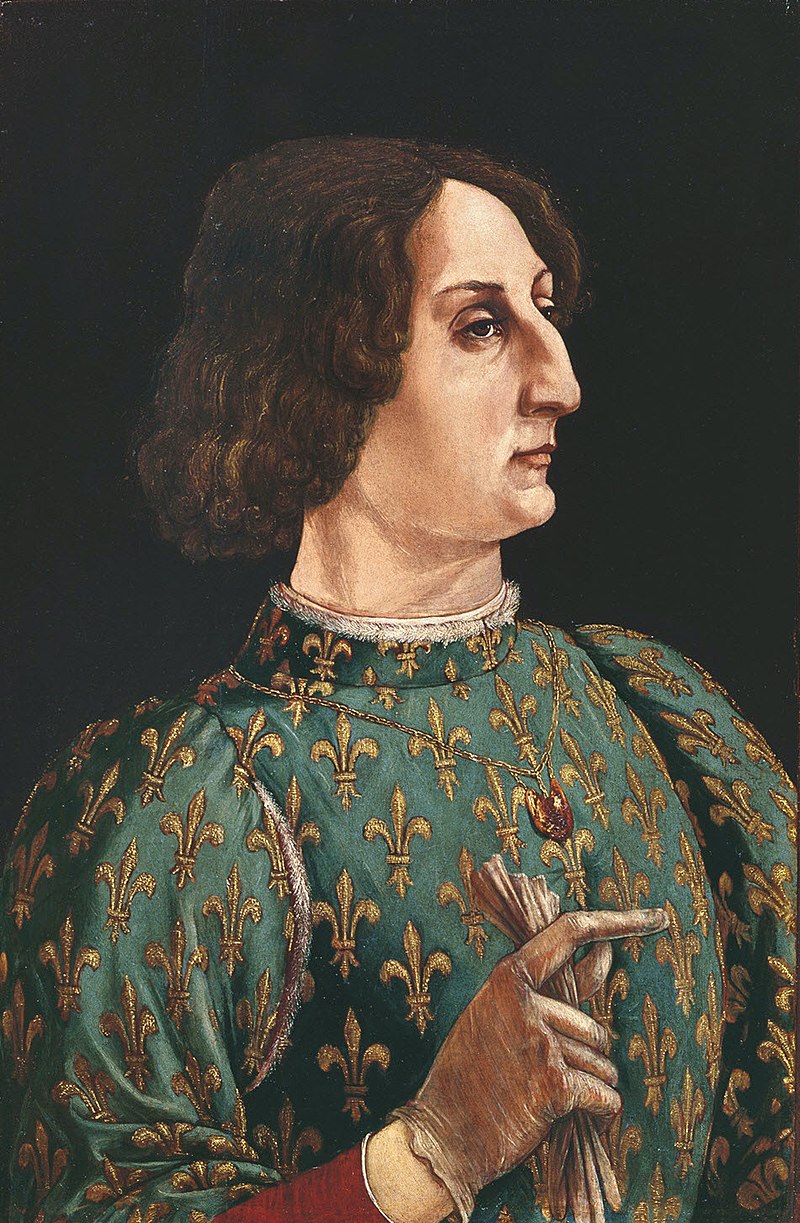 Barbara Gonzaga (1455-1503)
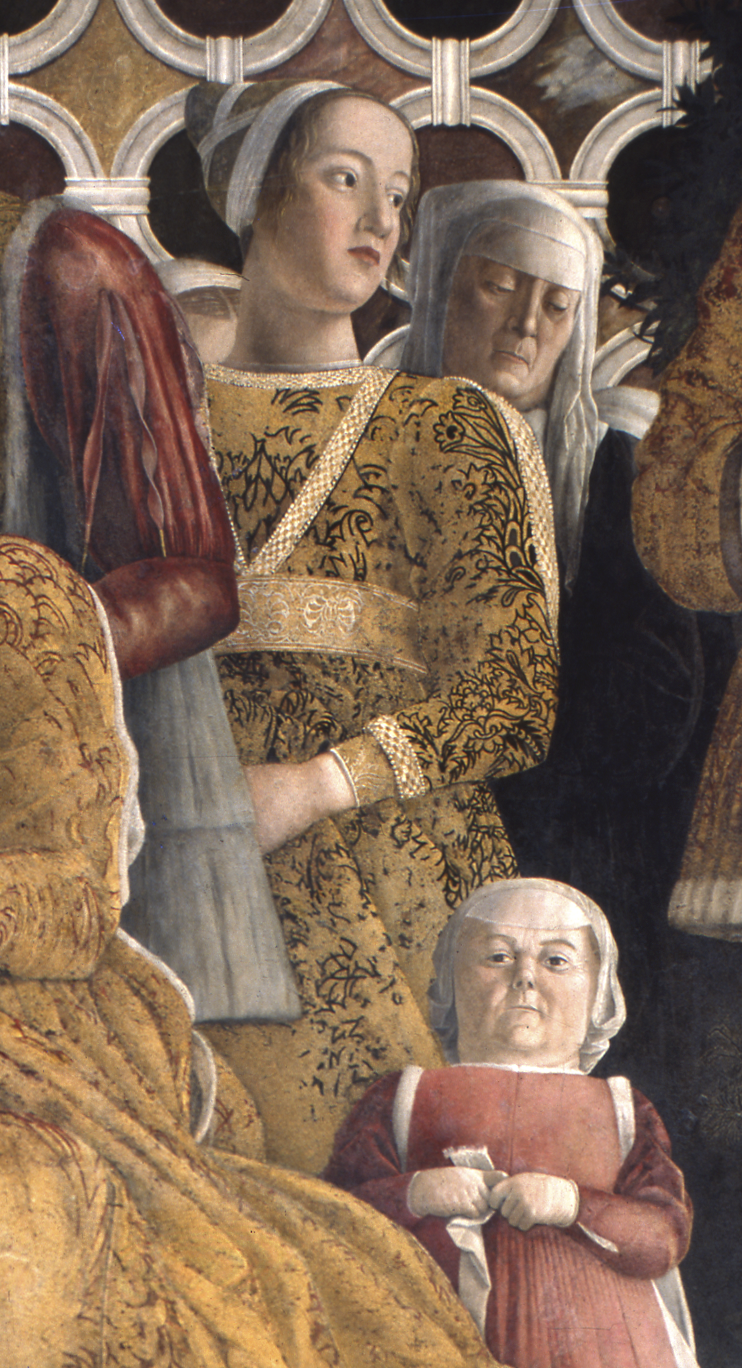 Barbara Gonzaga ed Eberardo I di Wurttenberg (1445-1496)
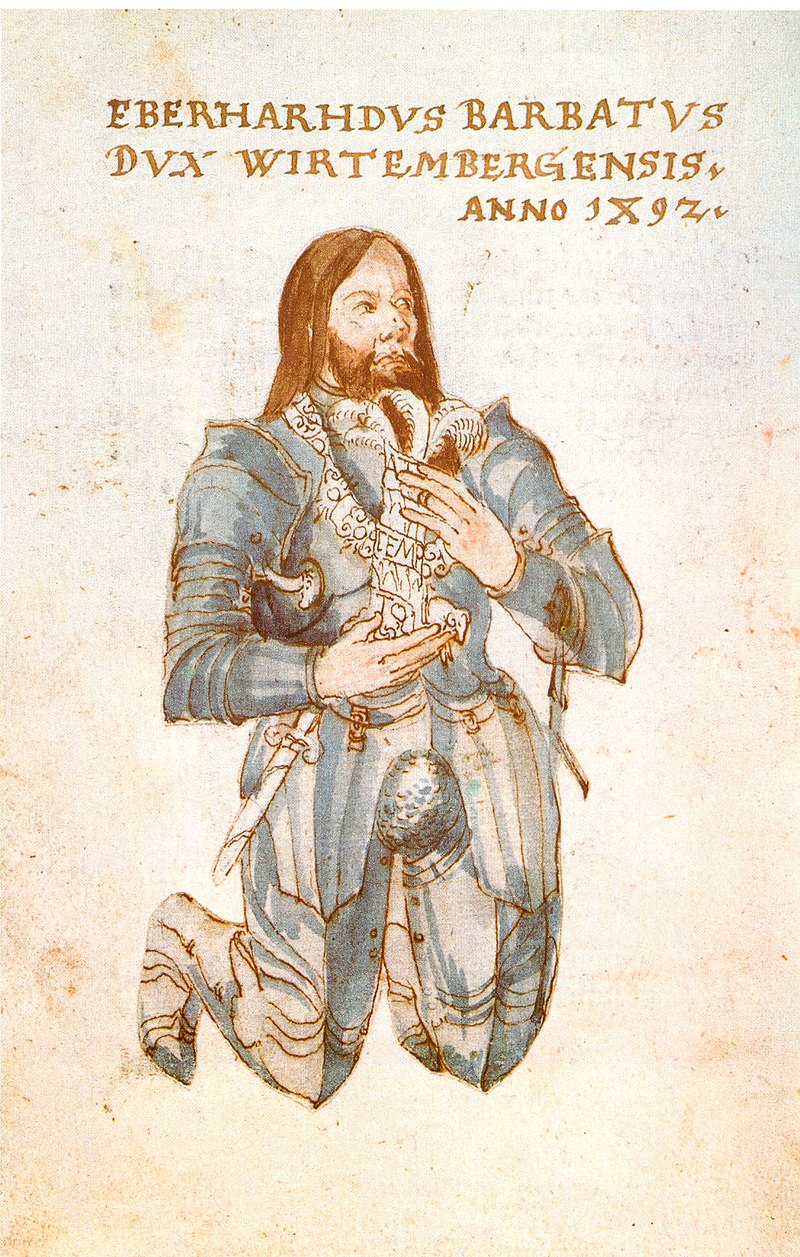 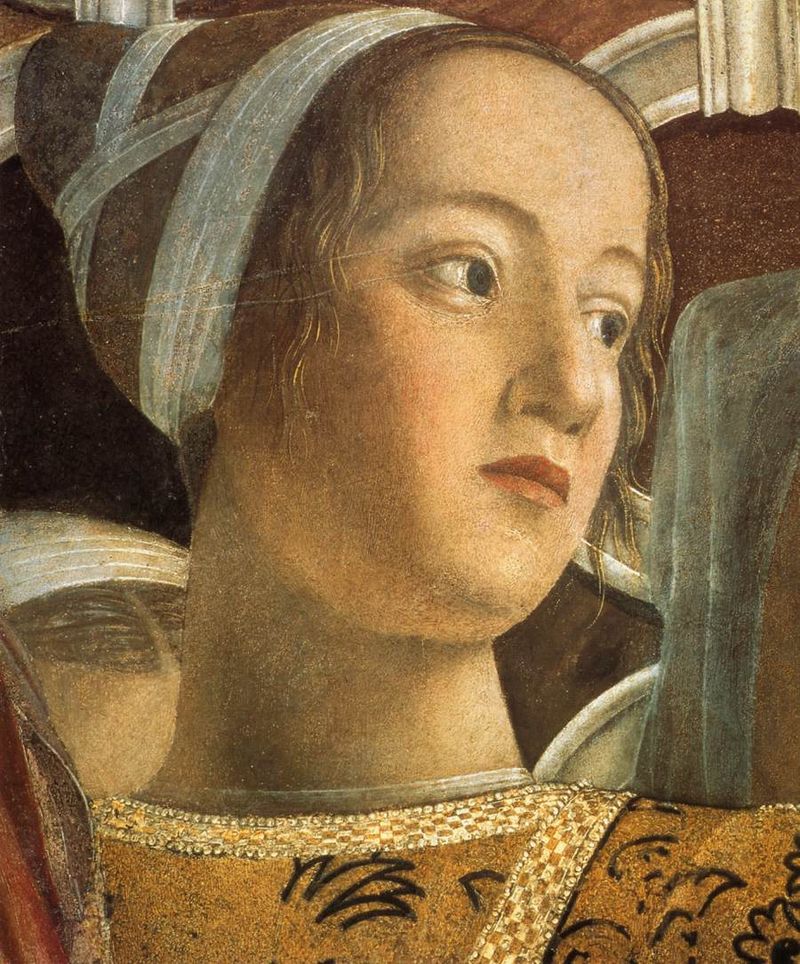 Paola Gonzaga (1464-1497)
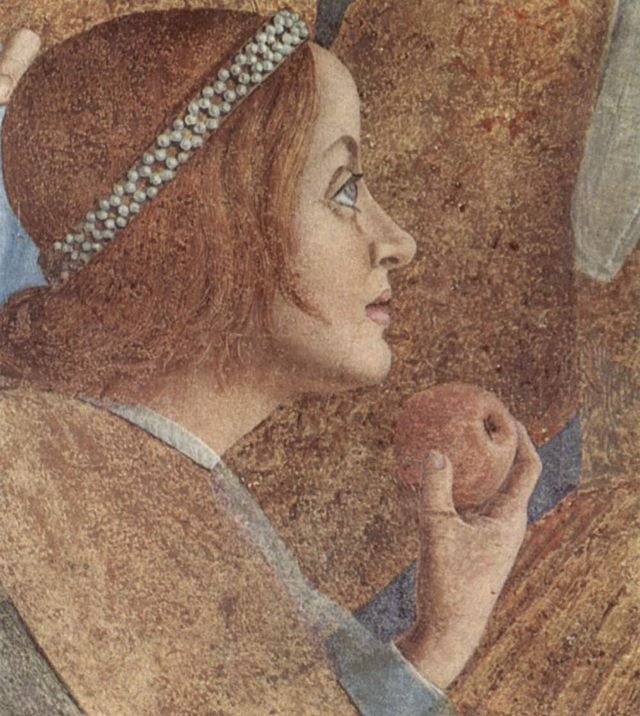 Leonhard von Gorz (1444-1500)
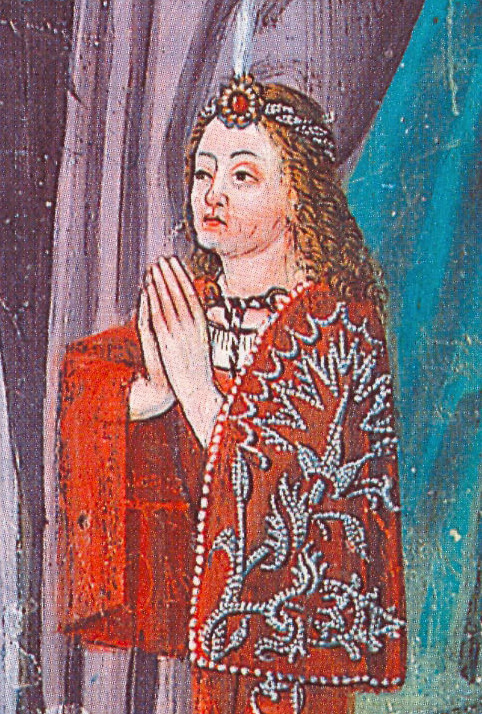 Paola Gonzaga e Leonardo di Gorizia in preghiera
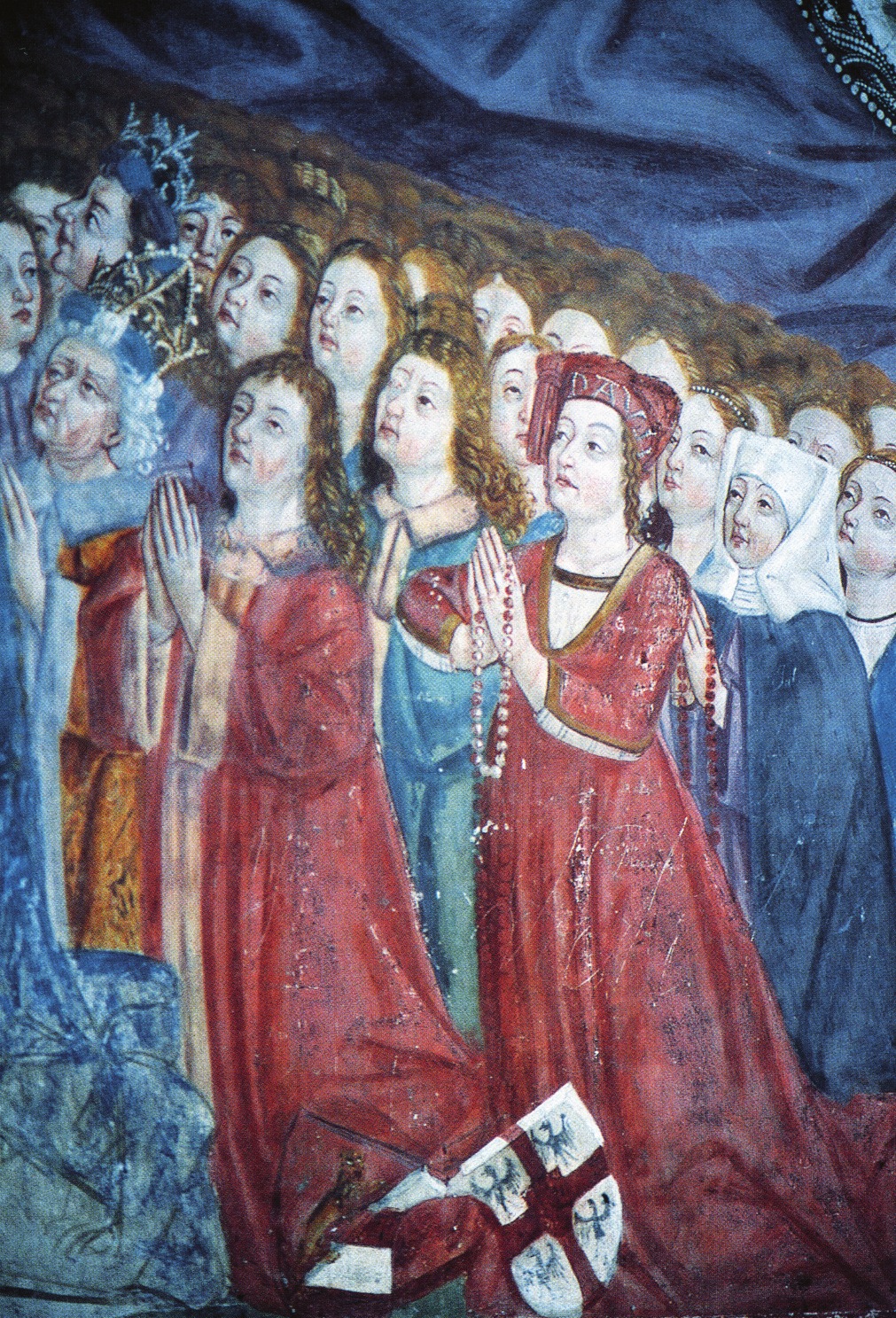 Cecilia Gonzaga (1426-1451)
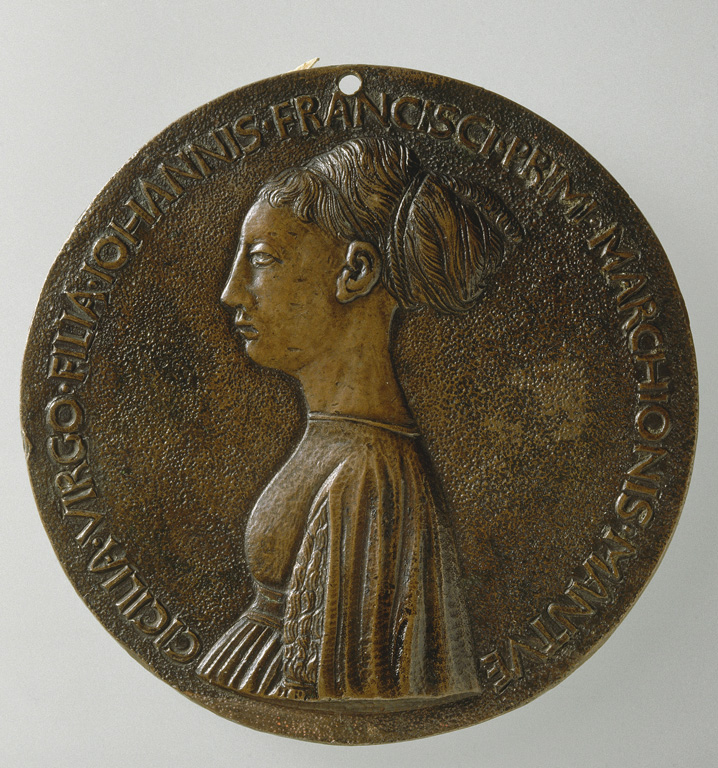 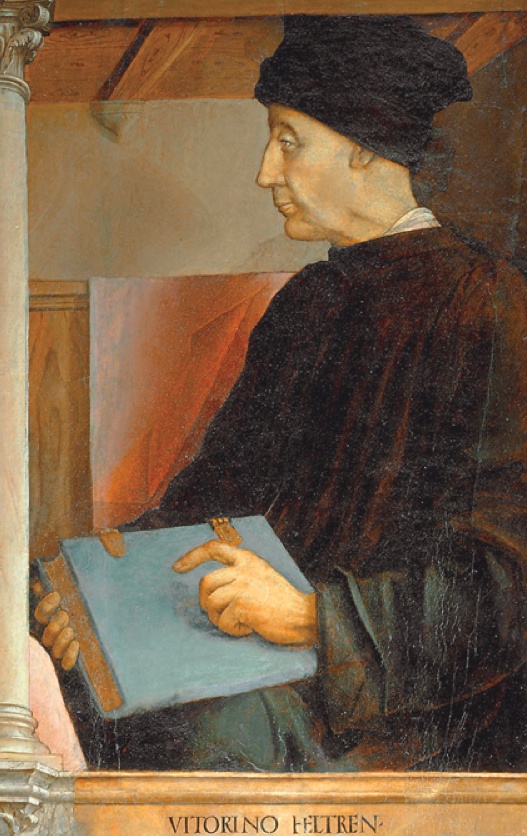 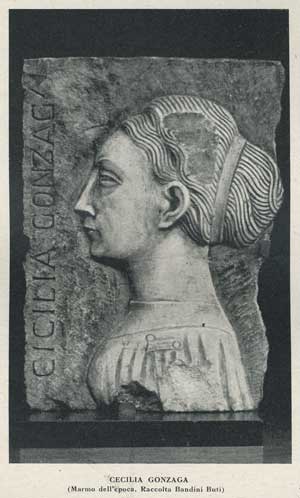 Pisanello, medaglia commemorativa di Cecilia Gonzaga (1447)
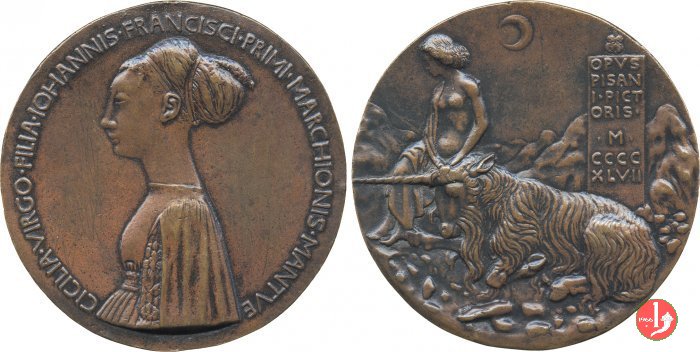